Herzlich Willkommen
Wichtige Fragen
Wie ist der Übergang ?
Was erwartet mein Kind am CRG, wenn es in die Klasse 5 kommt ?
Was ist das Besondere am CRG ?
Wie ist der Übergang ?
Absprachen durch „Schulen im Team“
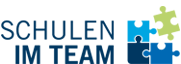 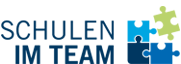 Hospitationen durch Klassen und Klassenleitungen
Gemeinsame Lehrplanabsprachen
Übergabekonferenzen
Klassenraumgestaltung
In der Klasse 5
Kennlerntage zu Beginn
Klassenleitung  mit 2 KollegInnen +    Methodentraining
Klassenräume in der „Villa“
Begleitung durch Paten des           9. Jahrg. (Unternehmungen, Basteln, etc.)
In der Klasse 5
Besondere Klassengestaltung
Pausenbetreuung durch Sporthelfer
Übermittagsangebote: Sport- und Arbeitsgemeinschaften
Unterrichtsstunde „Soziales Lernen“
In der Klasse 5
Hausaufgabenbetreuung durch CARITAS 
Cafeteria und Mensabetrieb
Streitschlichtung
Förderung von Arbeitstechniken, währenddessen Diagnose für individuelle Förderung ( im ersten Halbjahr)
Arbeitsgemeinschaften
Sport: Volleyball, Basketball, Tischtennis, Tennis, Fechten, 
Musik: Chor, Unterstufenchor,  Instrumentalunterricht
Theater
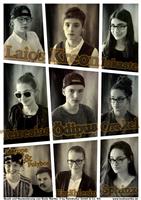 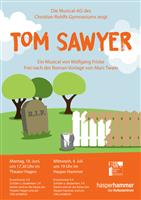 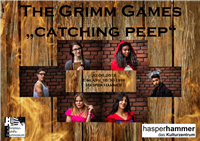 Arbeitsgemeinschaften
Sport: Volleyball, Basketball, Tischtennis, Tennis, Fechten,
Musik: Chor, Unterstufenchor, Instrumentalunterricht
Theater, Kunst
Schulgarten, Schulimkerei
Gesellschaftsspiele, Schul-Film
Französisch und Spanisch (DELF bzw. DELE-Zertifikate)
Ausbildung zum Sporthelfer oder Schulsanitäter, Streitschlichter, 
Rechtskunde
Was ist das Besondere am CRG ?
Besonderheiten und Schwerpunkte
Auszeichnungen und Titel:
Europaschule
Schule ohne Rassismus – Schule mit Courage 
Fairtrade Schule  
Schule der Zukunft
Teamschule bei „Schulen im Team“
Zukunftsschule
Schwerpunktschule Tischtennis
Besonderheiten und Schwerpunkte
Pädagogischer Schwerpunkt

„Das CRG bringt dich weiter“ =         Kümmern um jeden Einzelnen,        persönlich und systematisch durch    Förderung des Individuellen Lernens
Individuelles Lernen
Lernplattform Itslearning für alle Schülerinnen und Schüler 
Forder-Förder-Projekt für Leistungsstarke 
Förderkonzept: 1 Stunde Förderunterricht in allen Hauptfächern (D, E, M, F, L) und in allen Jahrgangsstufen (5-10) nach Zuweisung oder freiwilliger Teilnahme
Viele außerunterrichtliche Angebote:
      AG´s; Wettbewerbe, Auftritte, Turniere
Besonderheiten und Schwerpunkte
Pädagogischer Schwerpunkt
- „Das CRG bringt dich weiter“ = Kümmern um jeden Einzelnen, persönlich und systematisch durch Förderung des Individuellen Lernens
- Soziales Lernen, auch als Unterrichtsfach
- Schulpaten
- Beratungssystem ( 4 KollegInnen)
- Streitschlichter
- Studien- und Berufsorientierung
Besonderheiten und Schwerpunkte
Organisatorische Schwerpunkte
 
- Lernplattform Itslearning 
- flexibles Doppelstundenmodell
- komb. Fachraumkonzept
- Förderkonzept
- doppelte Klassenleitung
- Schließfächer
Besonderheiten und Schwerpunkte
Sprachlicher Schwerpunkt
Bilingual Englisch ab 5 
Latein und Französisch ab 7              „Drehtürenmodell“
Spanisch ab Klasse 9 
Teilnahme an Wettbewerben 
Partnerschulen in den USA (Chicago)  und in Frankreich (Lyon), 
Kurzreisen nach London, Paris oder Barcelona
Studienreisen nach Italien oder Südfrankreich
Besonderheiten und Schwerpunkte
Besonderheiten und Schwerpunkte
Sportlicher Schwerpunkt
Skifreizeit im Jahrgang 9
Leistungsstützpunkt Tischtennis
Viele Schulmannschaften (Fuß-, Volley-, Beachvolley-, Basketball, Tennis, Tischtennis, Schach)
Viele Sport-AG´s
Pausensport (unter Mithilfe von Sporthelfern) 
Ausbildung von Sport- und Skihelfern
Besonderheiten und Schwerpunkte
Naturwissenschaftlicher Schwerpunkt
Technik-Unterricht ab Klasse 9
Elektrotechnik ab Klasse 10 in Kooperation    mit der Fachhochschule Südwestfalen 
Informatik-Unterricht in 6 und 9/10
Bildungsbande
Arbeitsgemeinschaften ab Klasse 5   (z.B. Solar, Naturerkundung, Geocaching, Schulimkerei u.a.)
Physik-Leistungskurs/ NEU Sport-Leistungskurs
Schulgarten
Teilnahme an Wettbewerben
Besonderheiten und Schwerpunkte
Musisch - künstlerischer Schwerpunkt
Unterstufenchor, Chor 
Schulband, Bigband 
Konzerte, Aufführungen, Auftritte
Kunstprojekte 
Theateraufführungen
Besuch von Museen und Ausstellungen
Anmeldeverfahren
Mi 14.02. – Mo 19.02.2024
8.30 – 12.00 Uhr
zusätzl. Do und Mo 15.00 – 17.00 Uhr
Zeugnis
4-seitiges Formular der Grundschule
Stammbuch oder Geburtsurkunde
evtl. Gesprächsprotokoll der Schule
Anmeldeformular (www.crghagen.de  Service  Anmeldung)
Kompetenzpass
Anmeldeformular über die Homepage www.crghagen.de
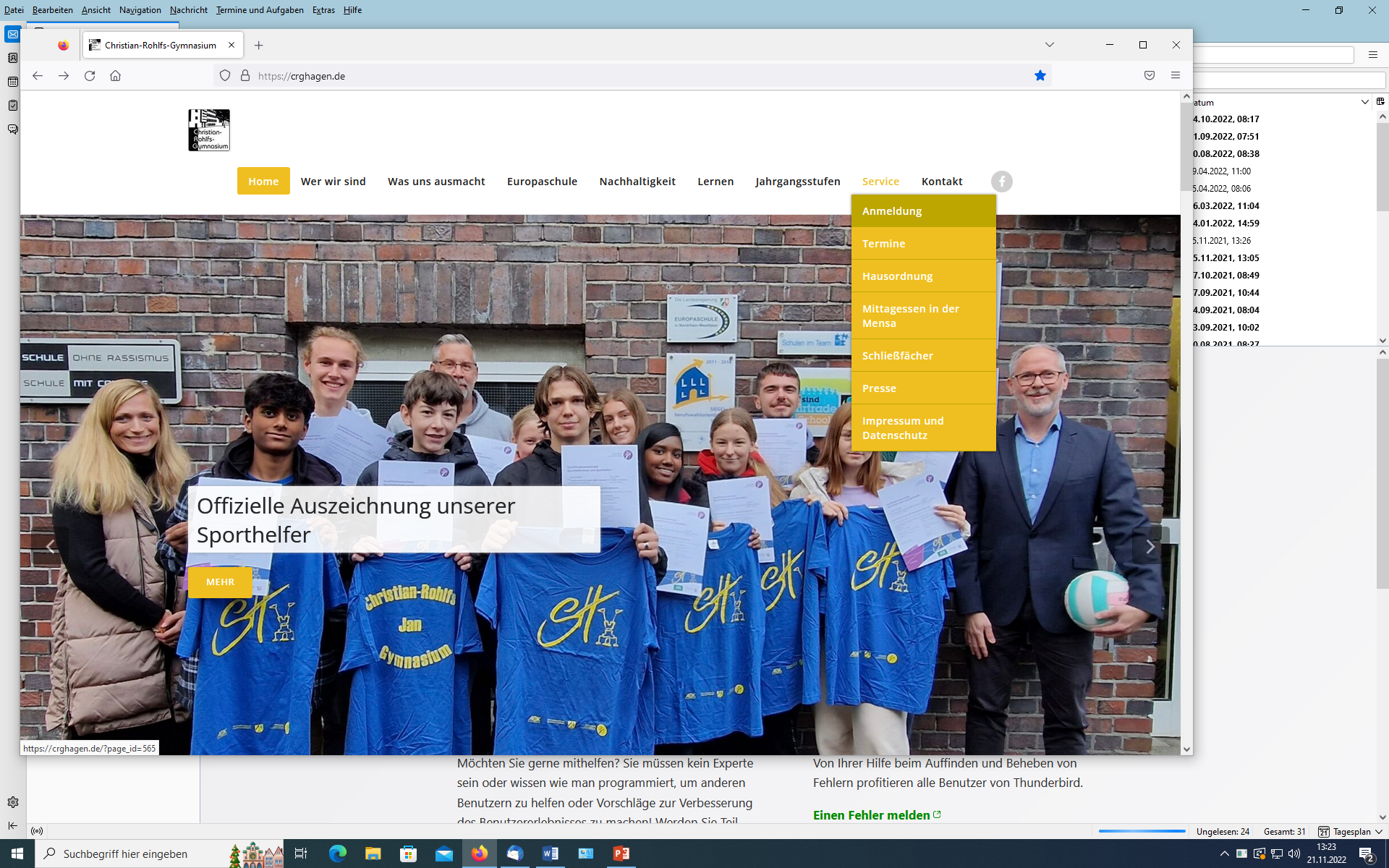 Wir sind „ausgezeichnet“
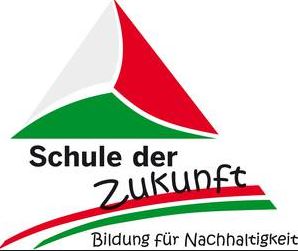 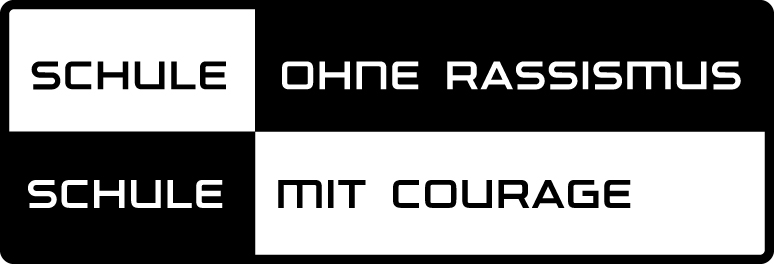 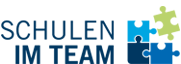 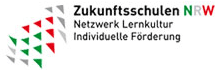 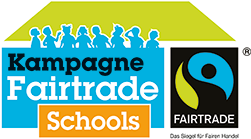 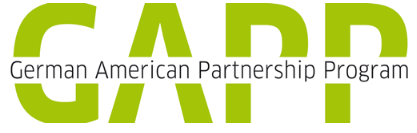 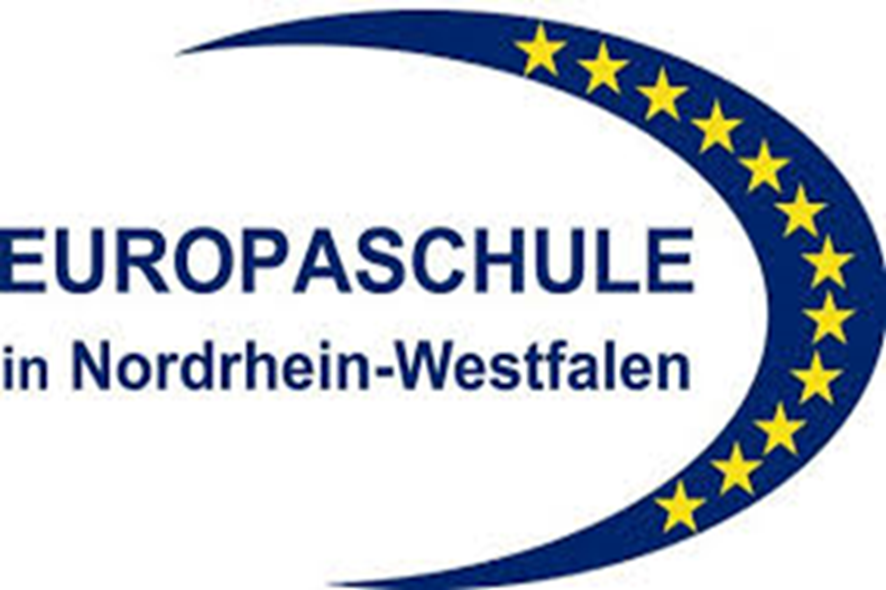